Summary of Week 16

G. Arduini, J. Wenninger

Main aim: Consolidate operation with 50 ns and trains of 36 and 72 bunches for physics and luminosity production
Availability and performance
Machine available ~75% since last Monday morning:
Major stops:
Cryo compressor in point 8 (Tue 19/4 - 12 hours)
Power glitch (Sun 24/4 – 5 hours)
VIP visit (Wed 20/4 - 5 hours)
Cryo compressor in Point 2 (Tue 26/4 – ongoing)
Stable beams : 
91.8 hours in 192 hours = 48% !!

Peak stored energy 33.1 MJ (average of the 2 beams). Maximum number of bunches at 3.5 TeV: 480

Integrated luminosity during the past 8 days: ~110 pb-1

Integrated luminosity in 2011: 166.1 pb-1 (ATLAS)
Machine Records (c/o ATLAS)
Overview
Overview
LHC luminosity world record
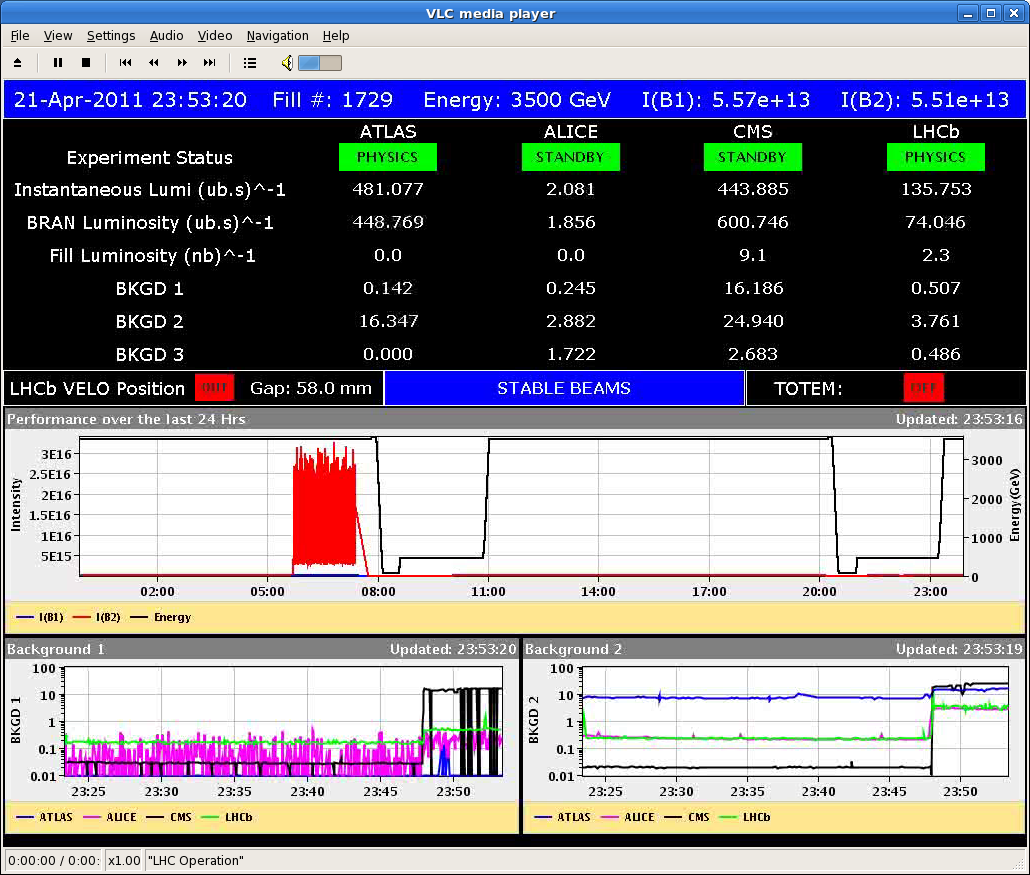 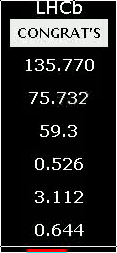 LHC top luminosity 2011 (#1732)
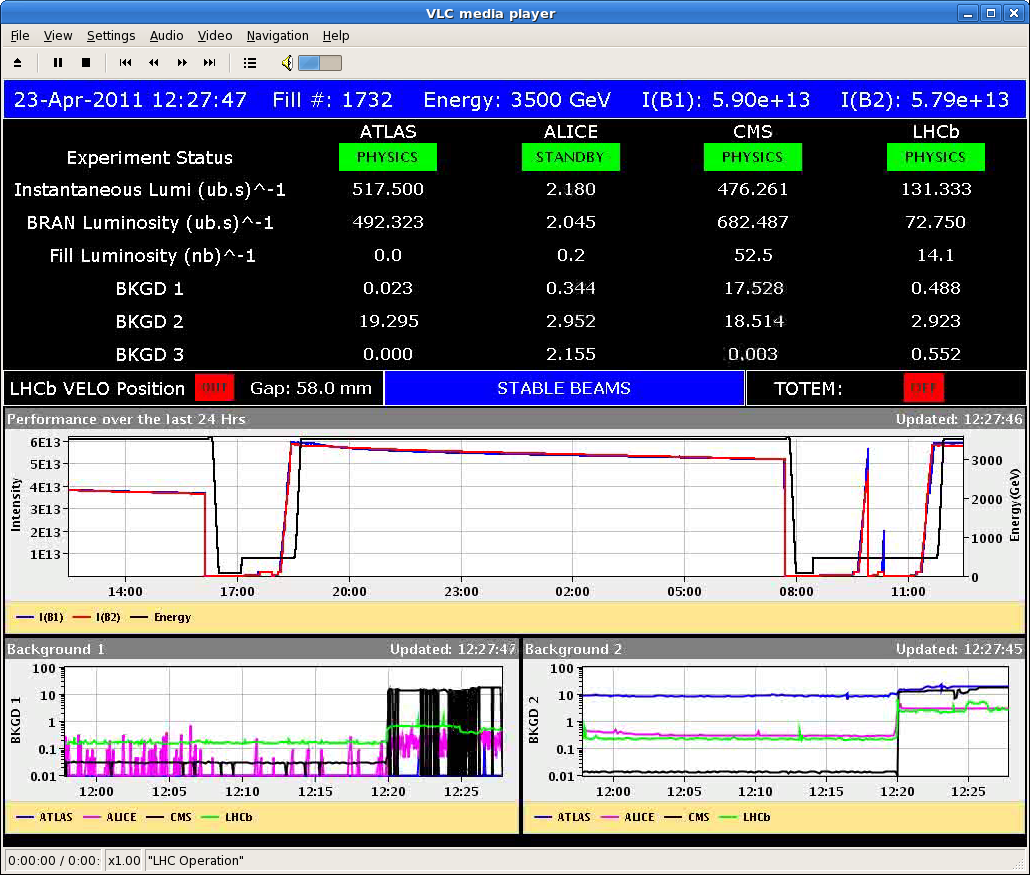 >0.5 x 1033 cm-2 s-1
Instabilities - ramp
Coupled bunch instability in the horizontal plane cured with transverse feedback gain and octupoles


Losses observed in collision during the past week-end cured as well
Beam stability at injection (1732 vs 1731)
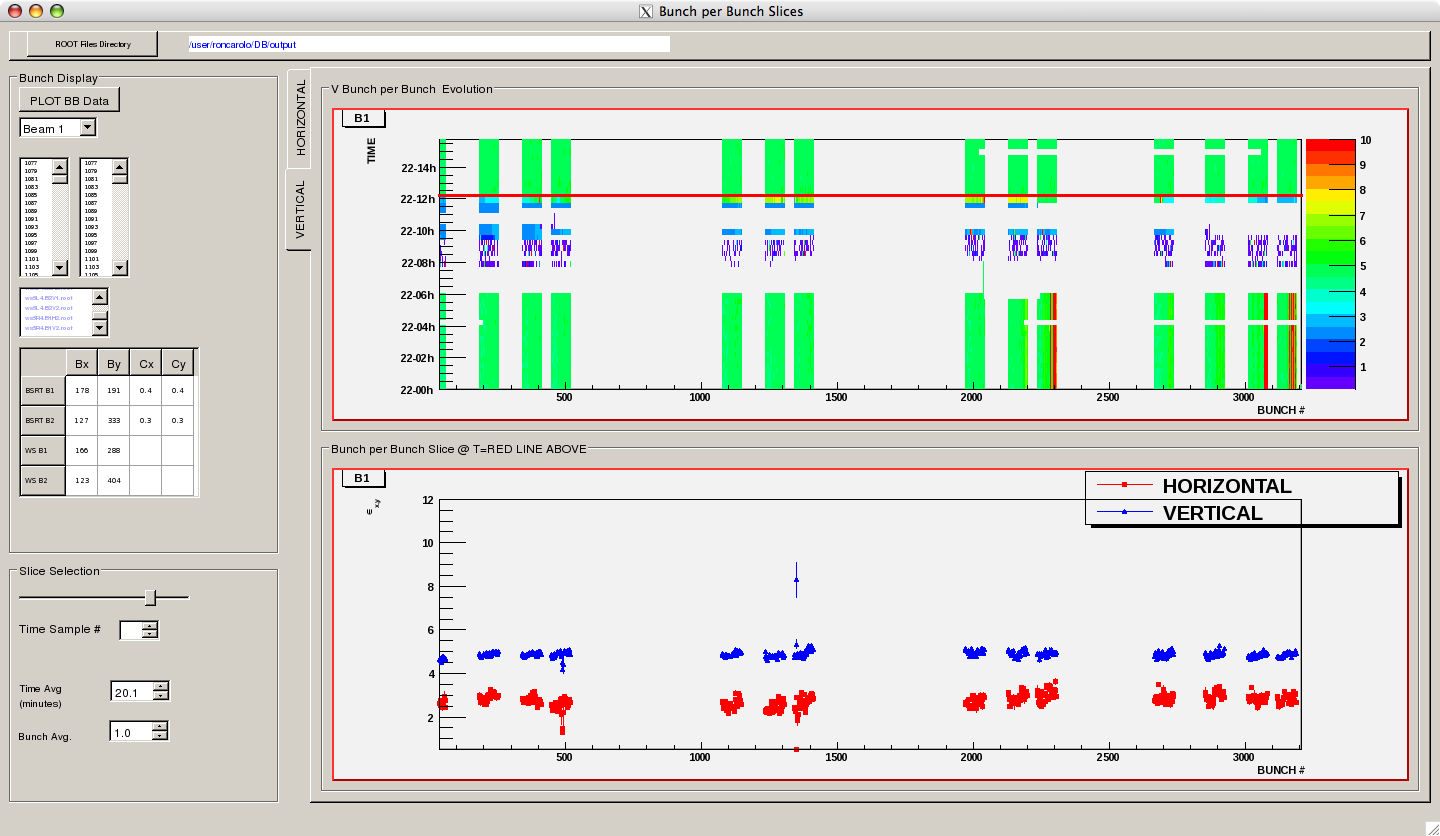 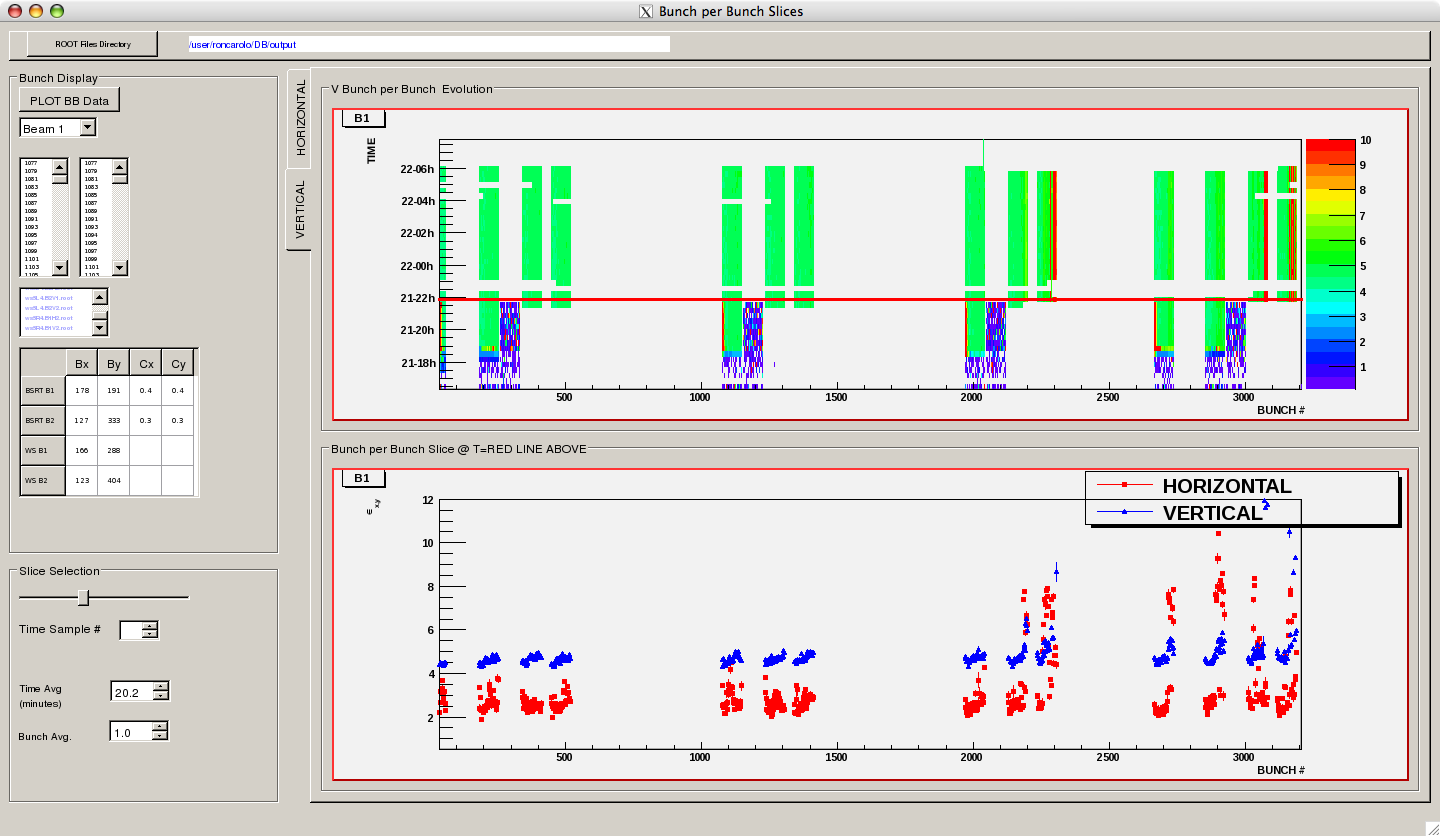 Need tight control of the chromaticity at injection to <2 units  Fidel chromaticity decay compensation 
Need high damper gain (0.25)
Reason for tighter limits as compared to scrubbing and to the ramp not clear yet:
Different filling pattern?
Effects on specific lumi. #1732 vs. #1731
ATLAS:
1732





1731
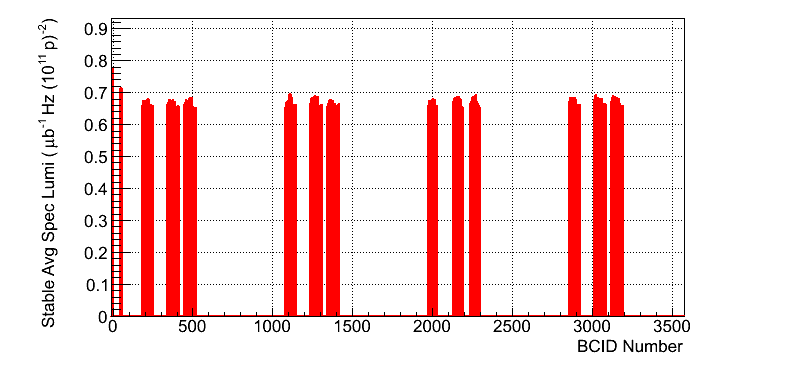 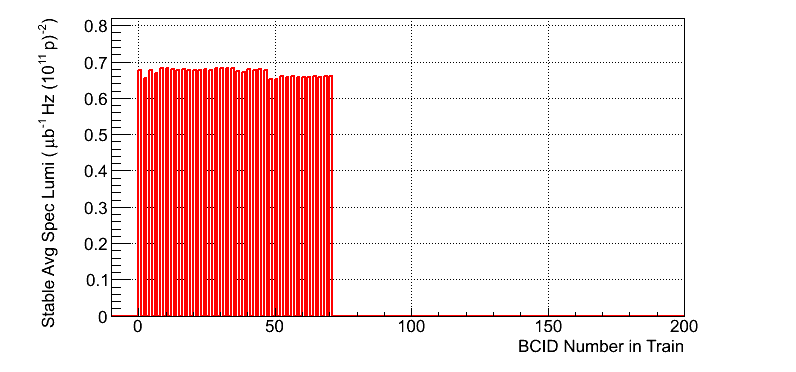 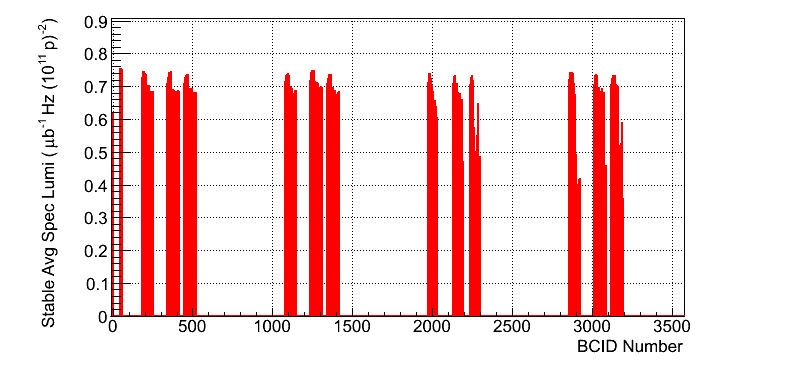 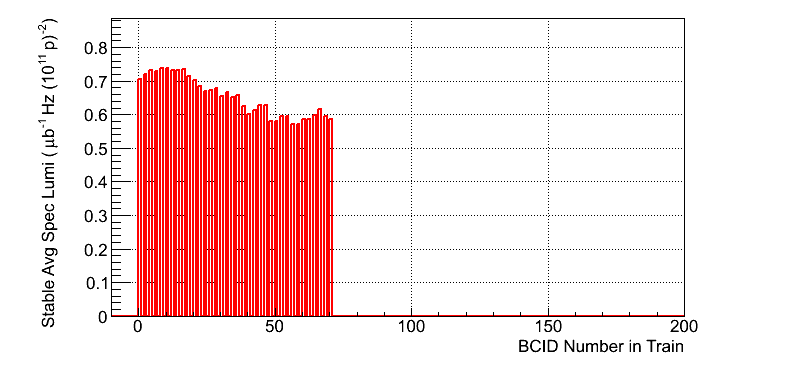 #1732
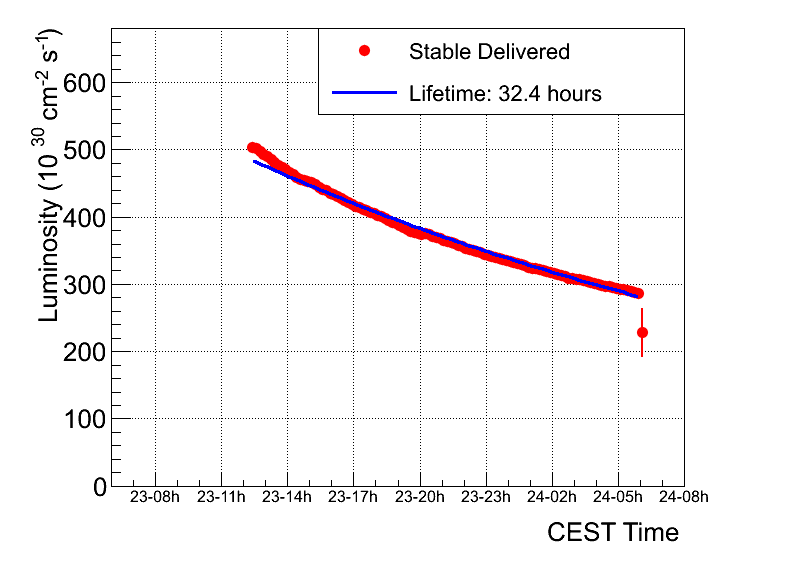 Lifetimes during a typical fill
Heat loads – 1732 (480 b – 36b/inj)
2 cells (out of 5) showing heat load above expectations but evolution consistent with ohmic losses. Bad RF contacts?
Vacuum spikes (1733)
‘Dumping’ spike
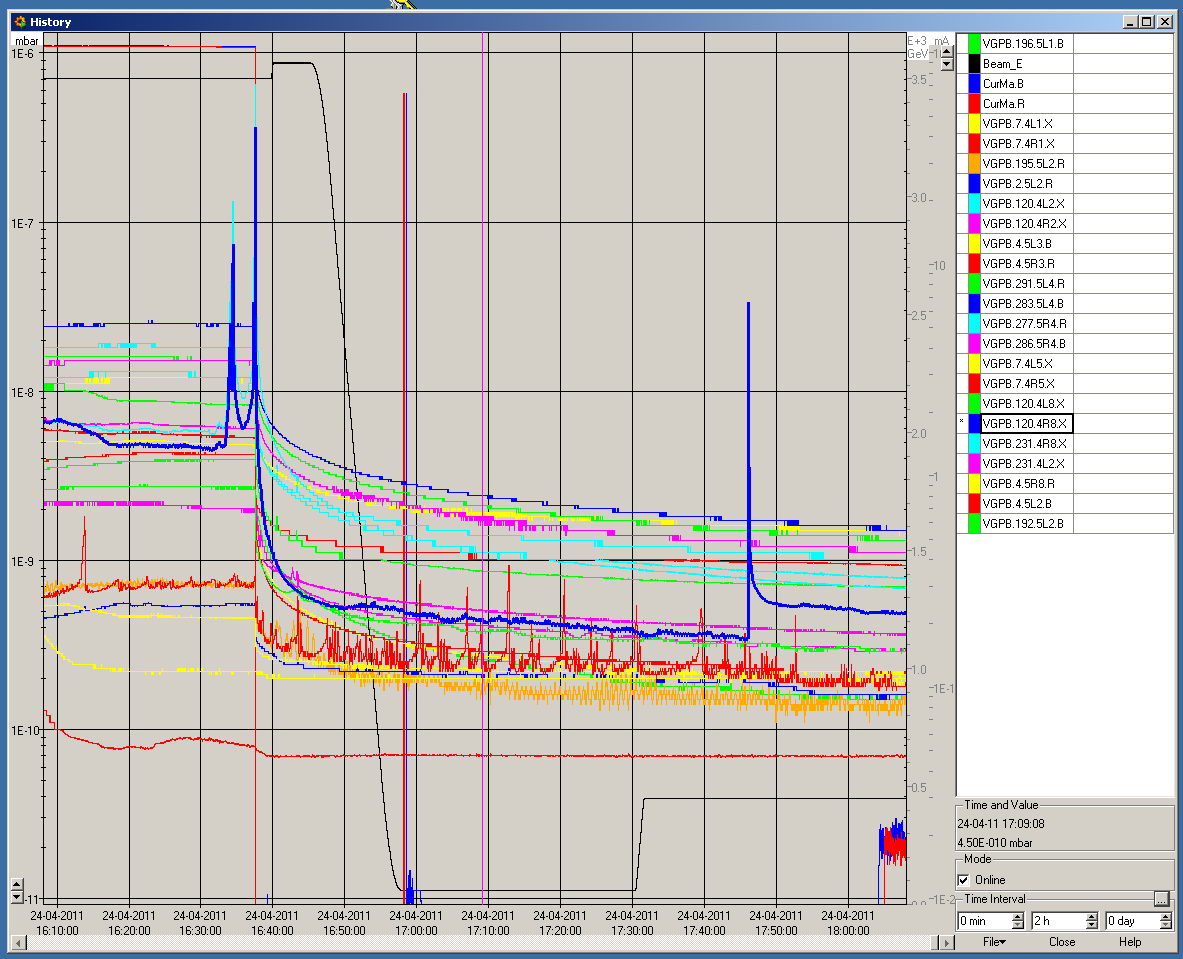 Spike during setup
Vacuum spikes (1735)
No effect of the solenoids
Spikes observed in stable conditions and even without beam
Gauge outgassing (following the cryo problem last Tuesday)?
Interlock levels set temporarily to 4E-6.
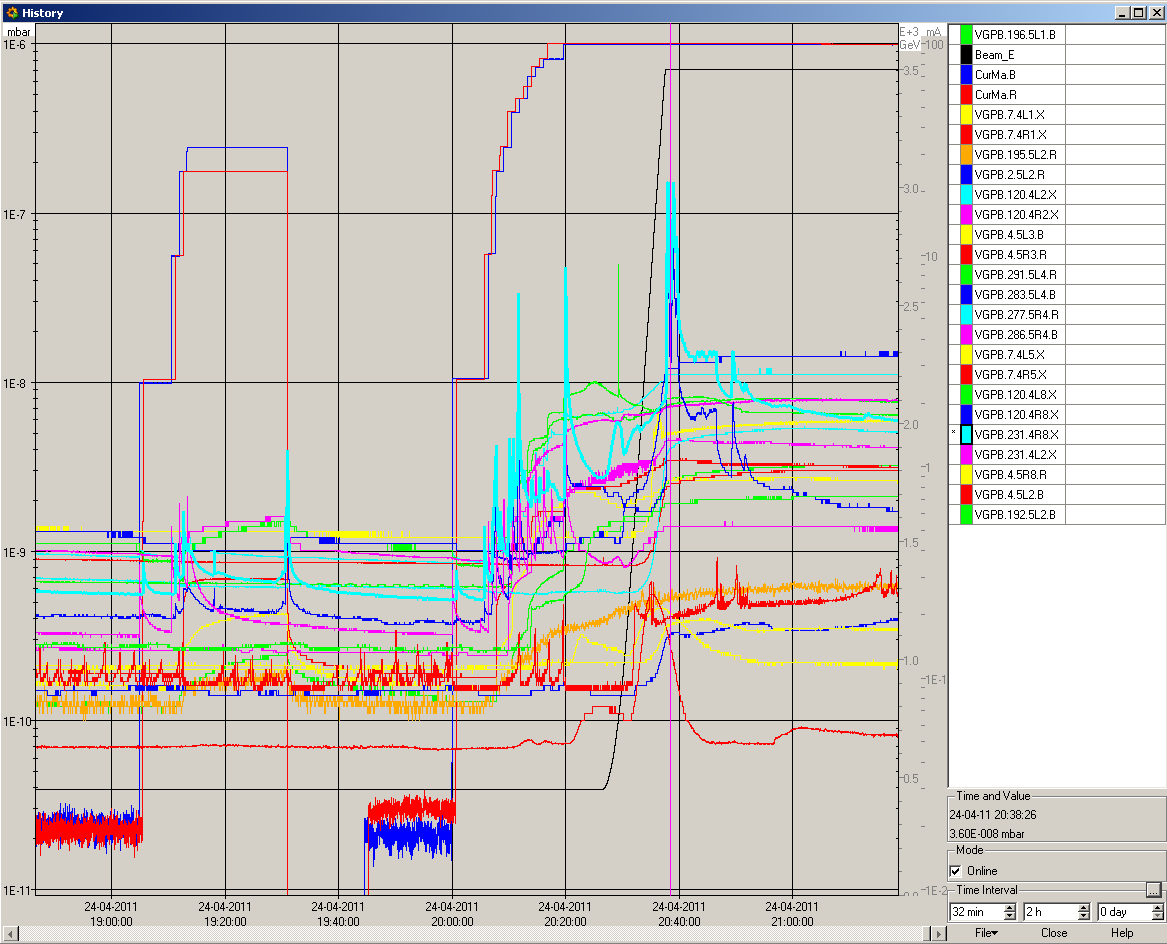 Fill 1735
Failed injection
Missing pre-pulse form LHC RF distribution while injecting Beam 1 only  logging to be implemented to understand behaviour in the future
Beam (36 bunches) on TDI  ALICE detector triggered the beam dump+BLMs
Vacuum valves closing near to TDI due to outgassing. Fast recovery.
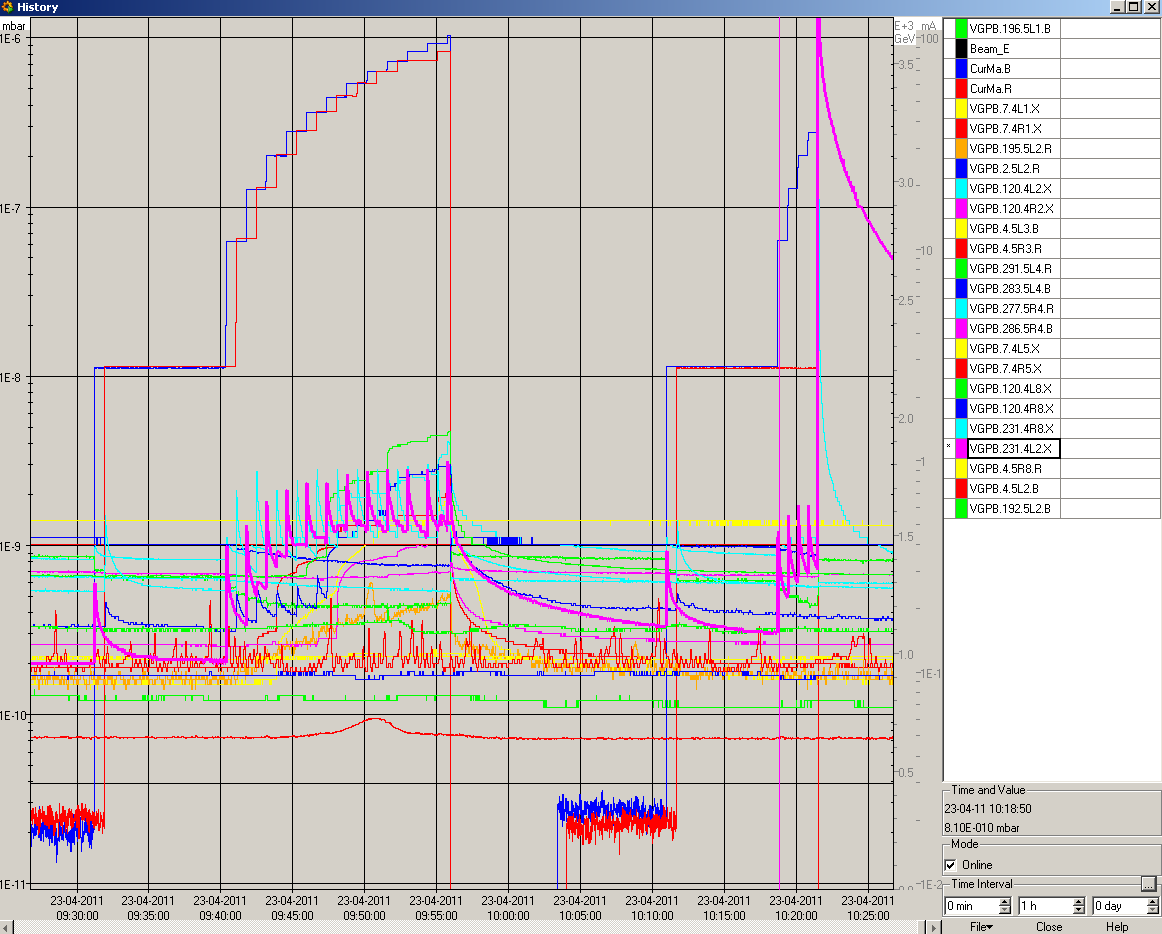 UFO rates versus intensity
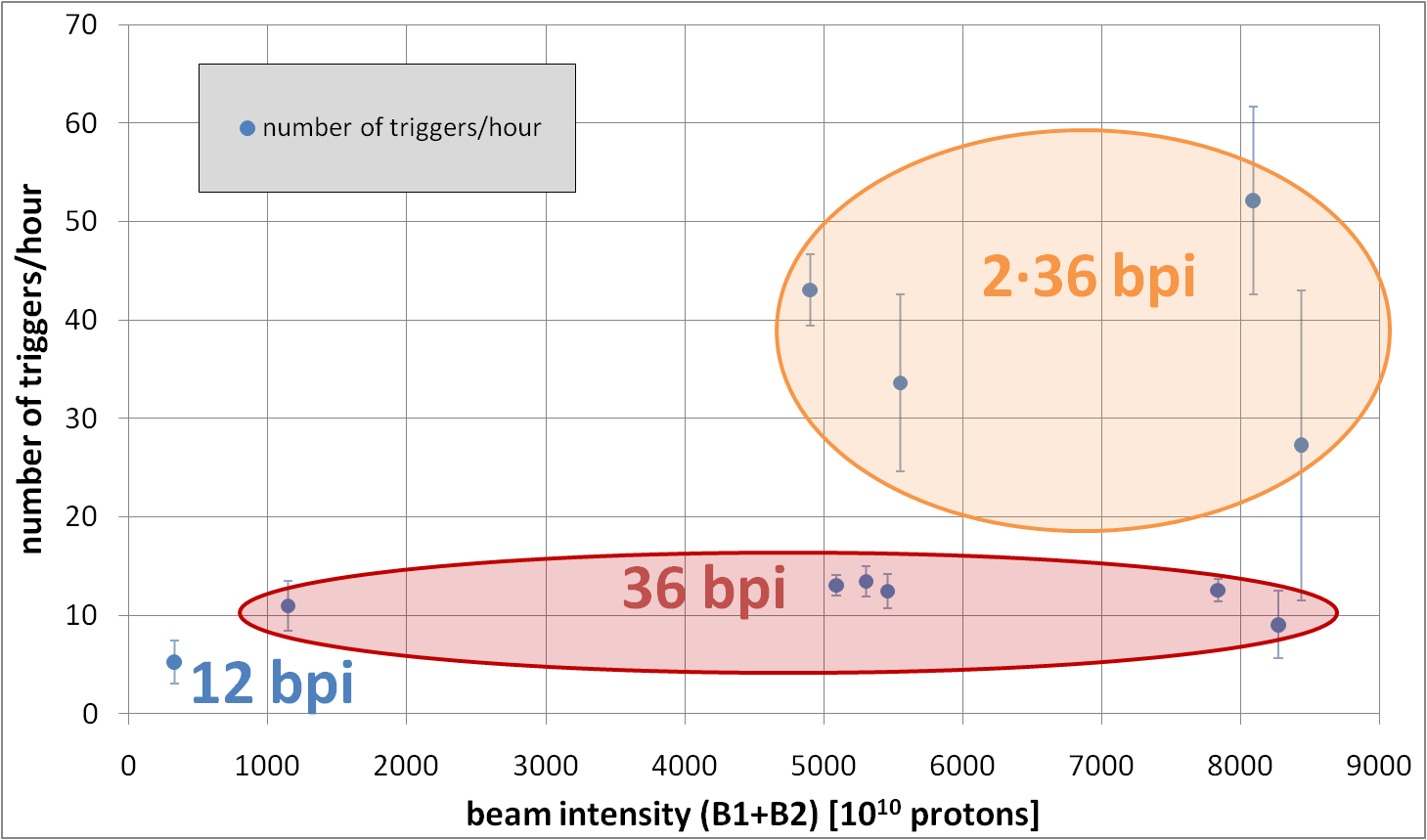 T. Baer
Satellites and intensity distribution
Adjustment of the extraction kickers in the PS on Friday  no satellite visible after the 12/36 bunches train (should be the case for fill 1732). Some satellites close to main bunches (10 ns)
A lot of work done in the PS to equalize bunch intensities
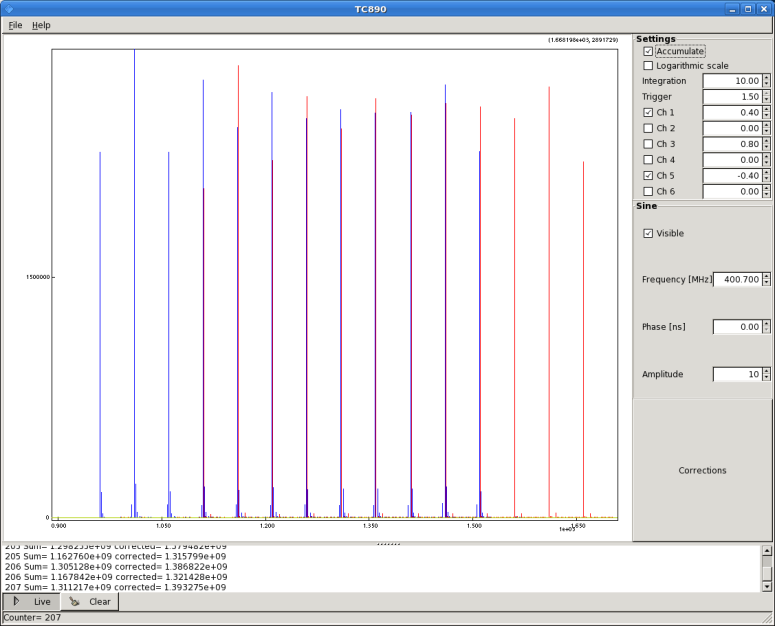 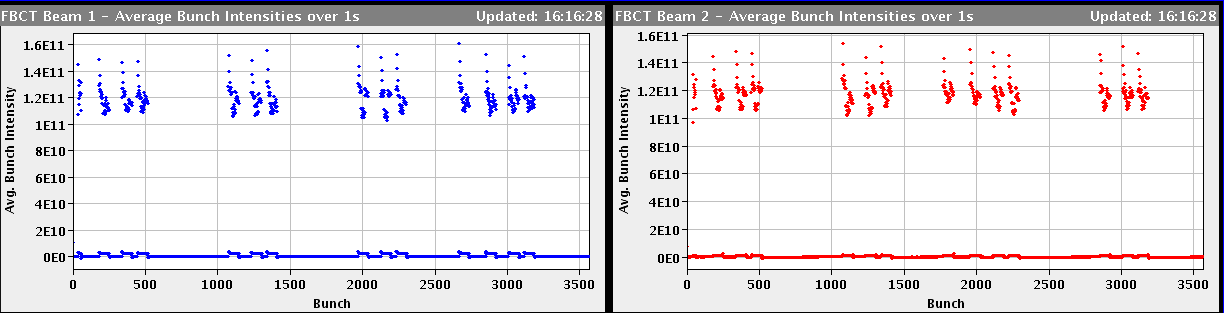 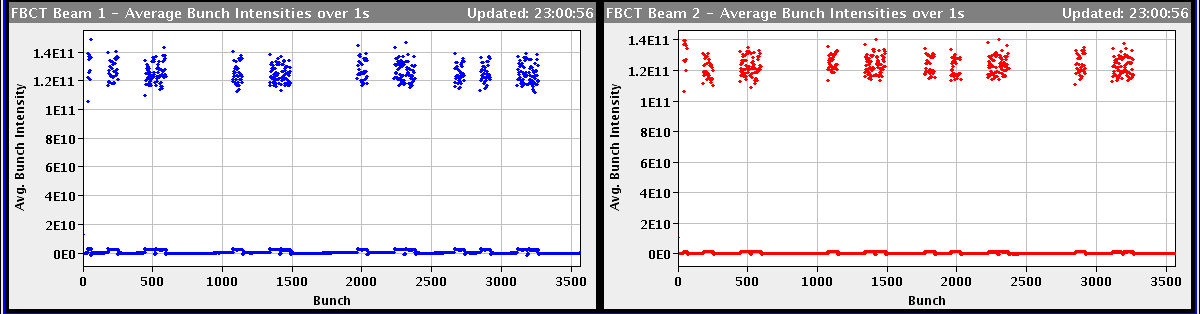 Summary
The machine can work with high specific luminosity, good lifetime (>10 hours in all phases of the cycle), low losses  even with 50 ns beam

High intensity was known to require more careful control of the machine parameters and systems. Most of the features expected. Some of them still to be fully understood (behaviour at injection)

Operational bunch-by-bunch diagnostics is now mandatory
Plan
Today:
Recovery from cryo stop
Physics with 624 bunches (72 b/inj)


To come:
Chromaticity decay correction
Transverse feedback tuning